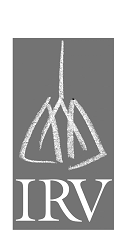 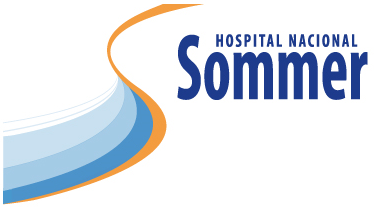 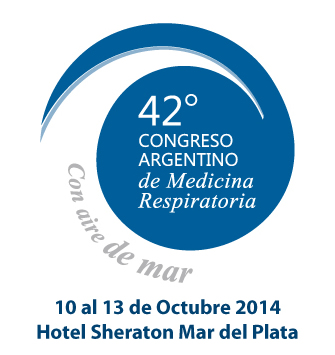 Enfermedades ocupacionales y ambientales
CASO CLÍNICO 1

Vanina Martín
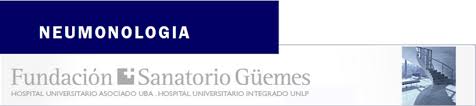 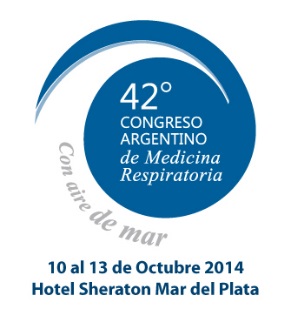 -Varón de 58 años.

-Ex TBQ leve.

-Sin otros antecedentes conocidos.

-Derivado del Hospital Naval al Instituto Vaccarezza para descartar patología ocupacional.
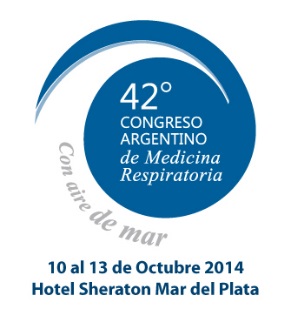 Historia ocupacional

-Soldador naval.

-Soldador de barcos y tanques de combustibles desde hace 30 años, 9 hs diarias de trabajo.

-“Se suelda porque el casco del barco es débil. Se raspa la humedad, se rasquetea, se seca, se pone cemento y luego chapones”.

-Tiene un compañero de trabajo con síntomas similares.
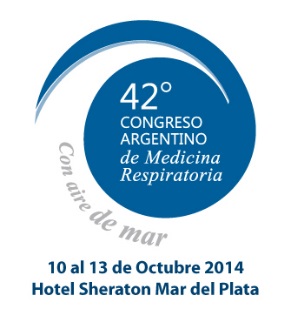 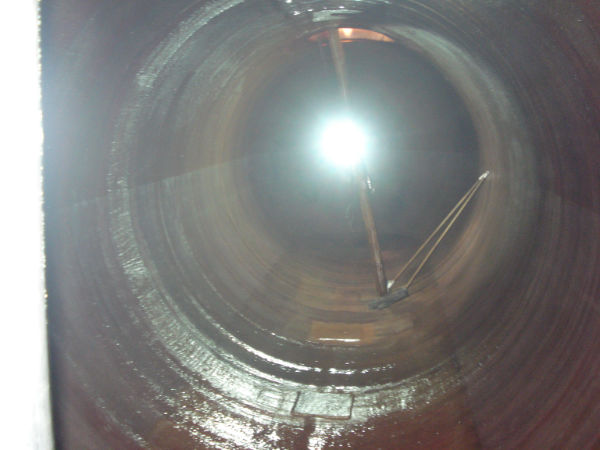 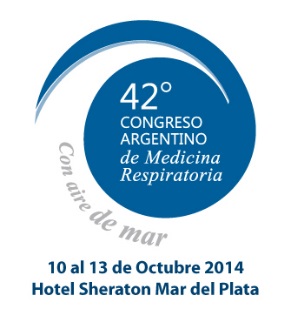 Paso del hombre / 70 cm
20 mts
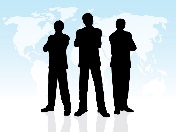 20 mts
A su criterio, cuáles son las fuentes de riesgo nocivas para este paciente?
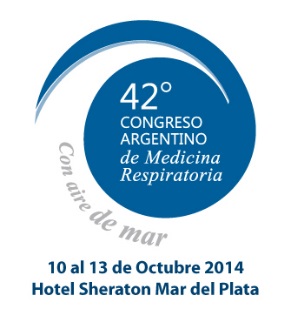 Los elementos de protección personal y la pintura con amianto.

Ambiente confinado y el tiempo de exposición.

Lo resultado del rasqueteado del casco y tanque del barco.

Todas son correctas.
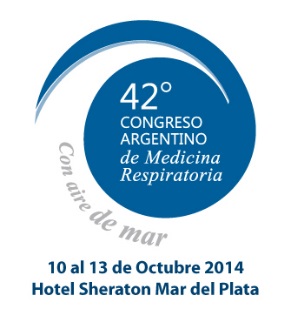 OPCIÓN D
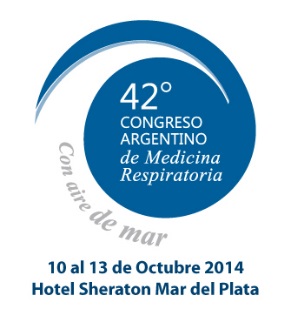 Motivo de consulta: Disnea y tos seca de dos años de evolución.

Aporta los siguientes estudios:
-Espirometría:




-Laboratorio:
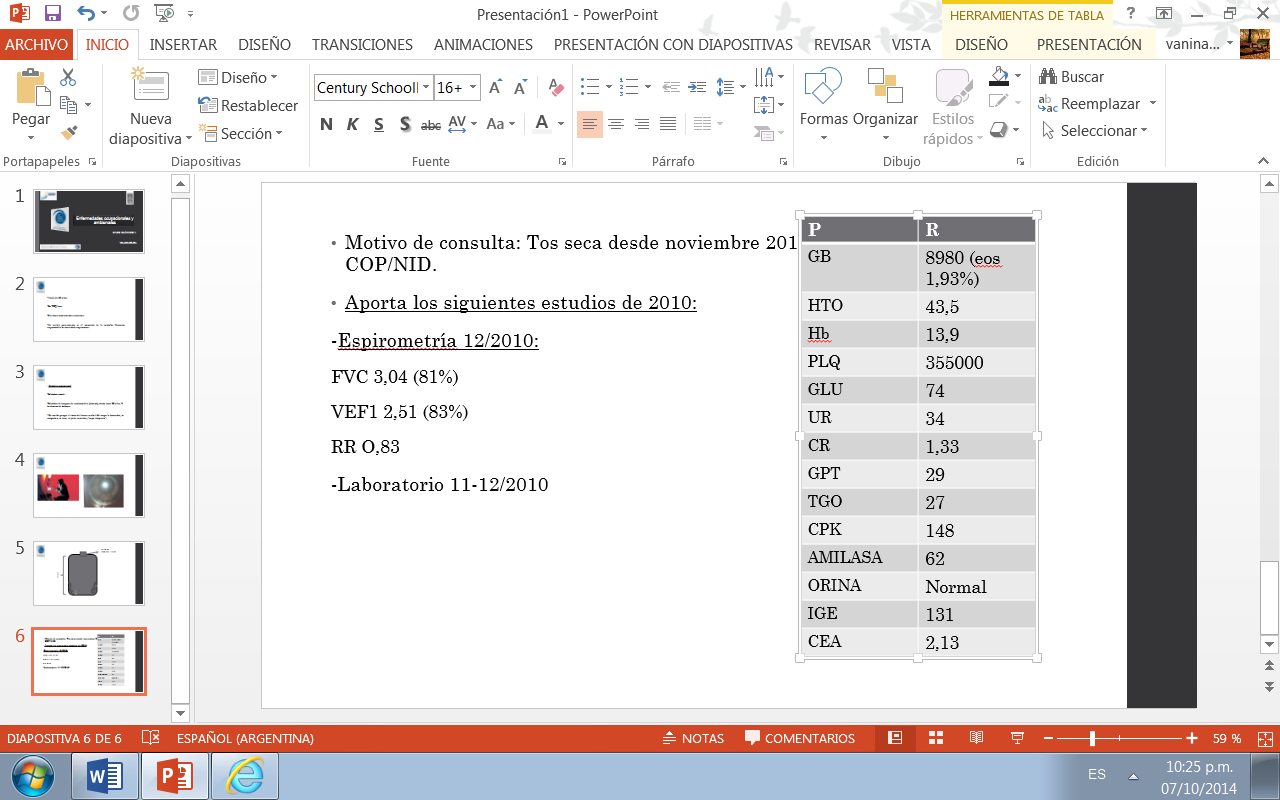 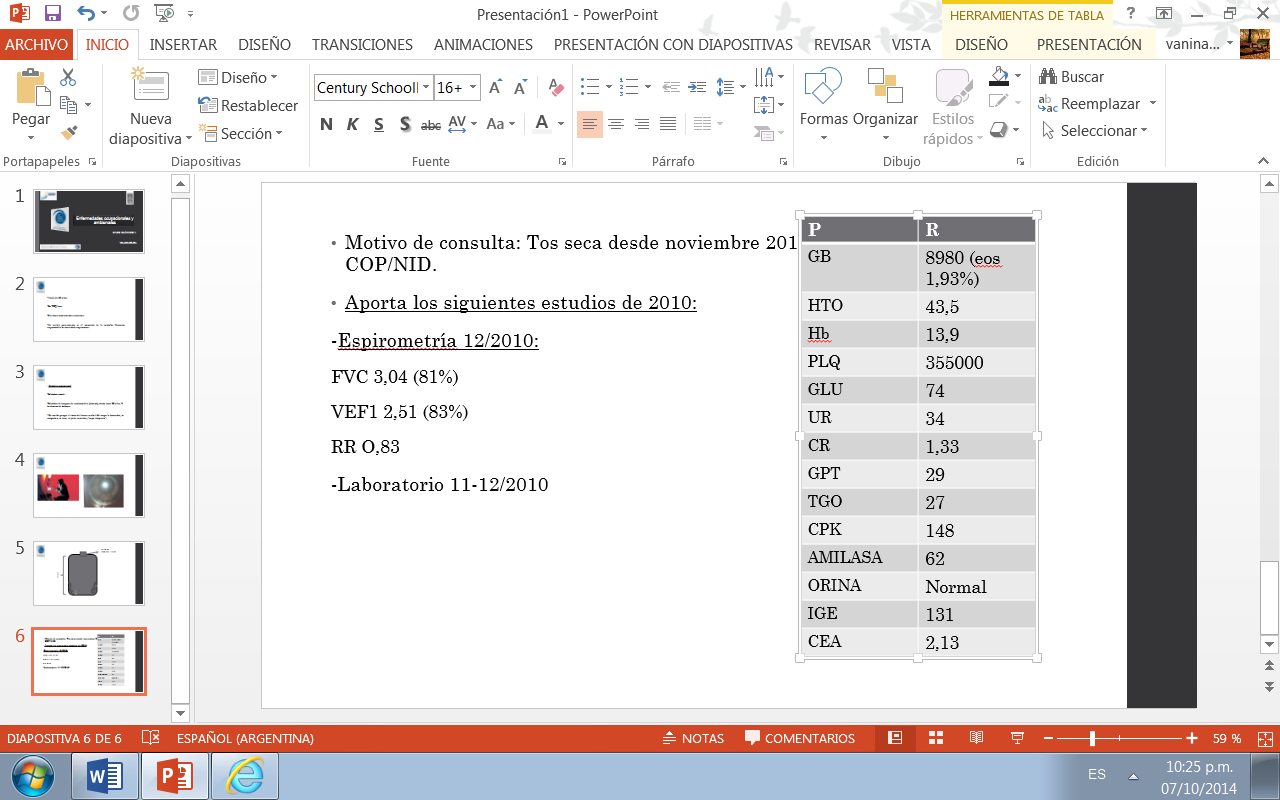 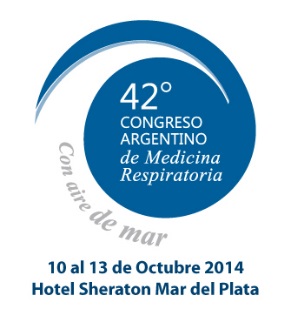 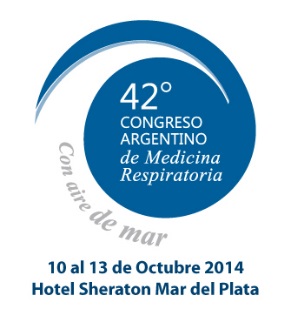 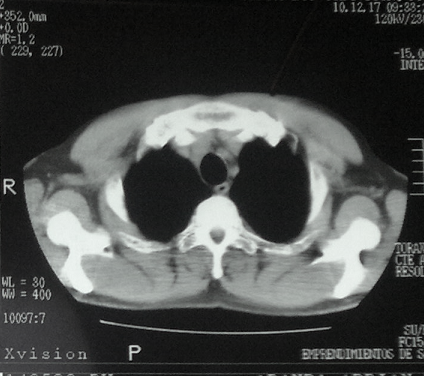 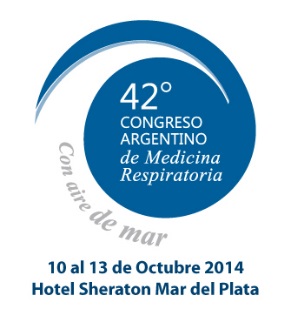 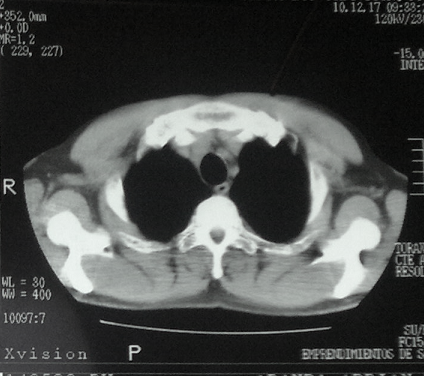 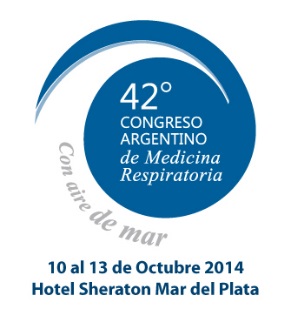 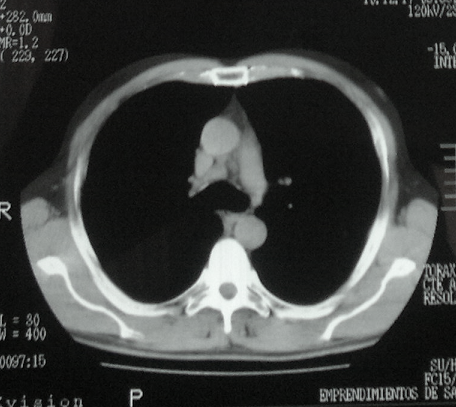 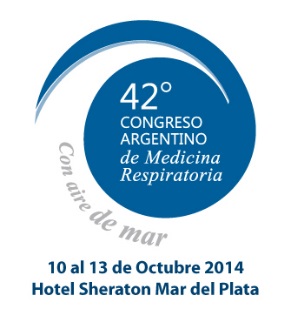 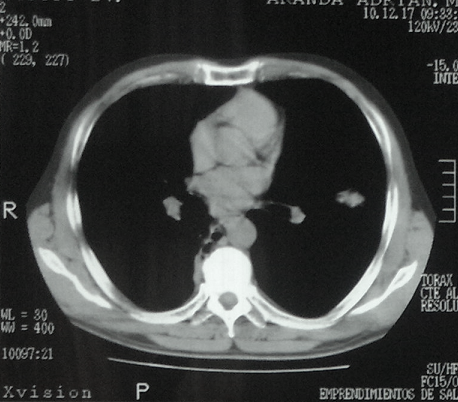 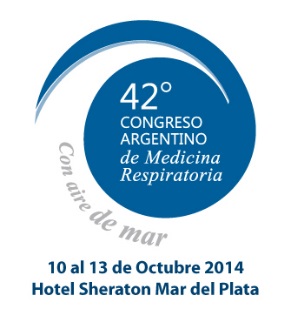 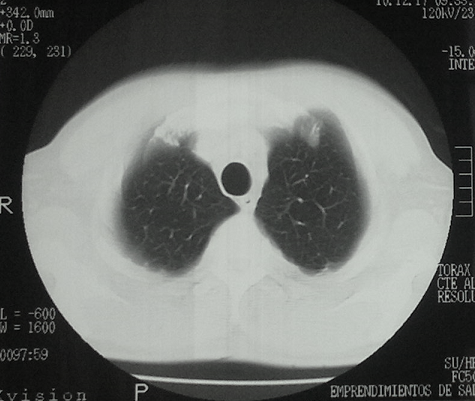 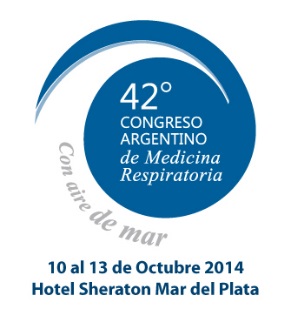 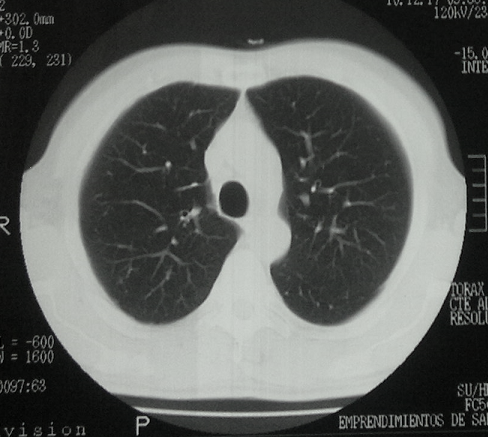 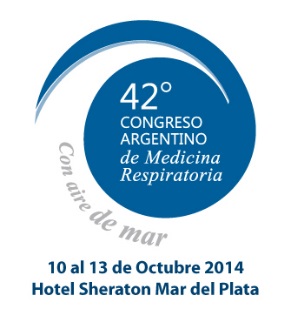 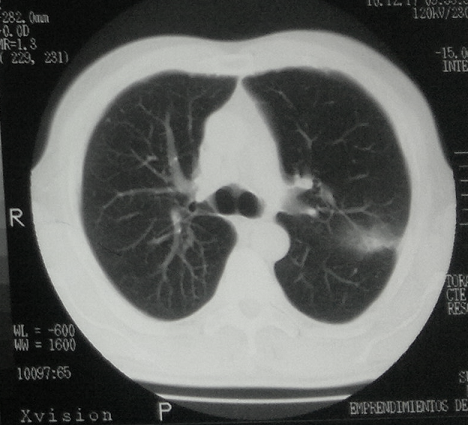 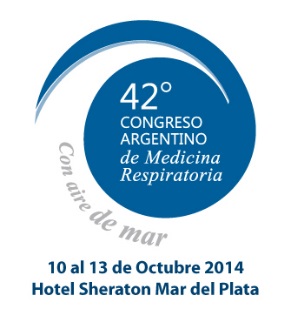 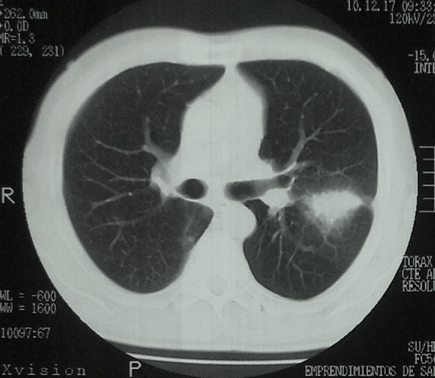 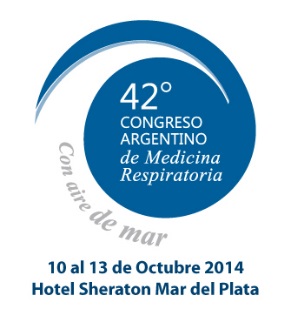 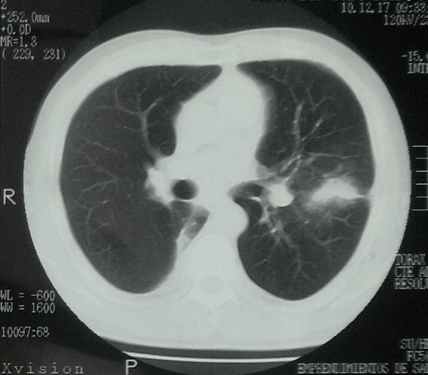 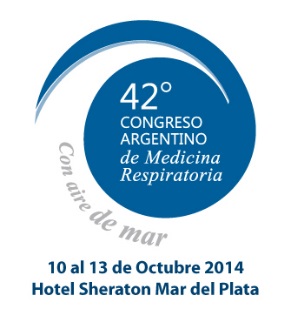 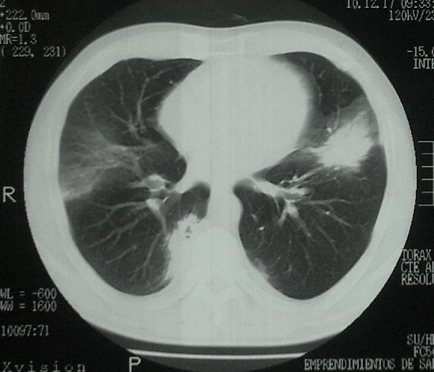 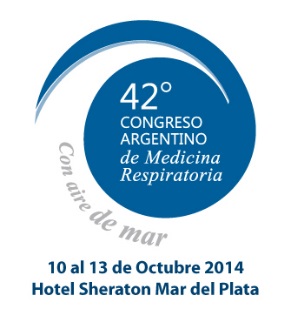 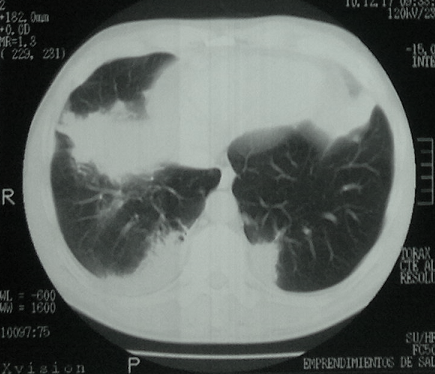 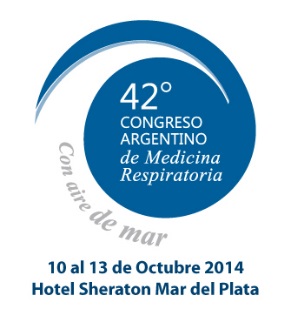 FIBROBRONCOSCOPÍA  CON  BTB 

-LB:  Material mucoide que exhibe elementos endobronquiales con anomalías citológicas leves, leucocitos polimorfonucleares y macrófagos y linfocitos. BAAR y hongos negativos.

-BTB: Microfragmentos de mucosa bronquial y parénquima pulmonar con morfología conservada.
TAC DE TÓRAX 3 meses luego de la previa: Mayor compromiso consolidativo.
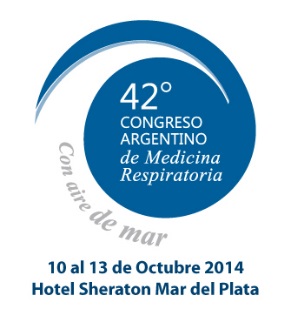 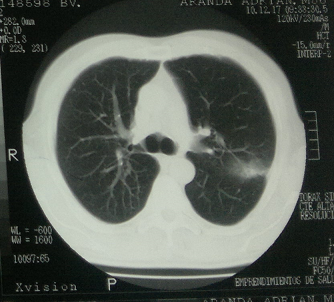 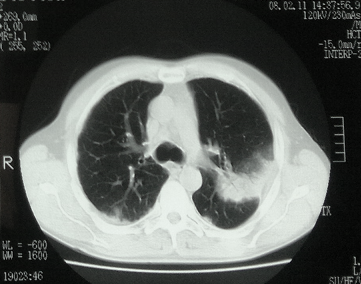 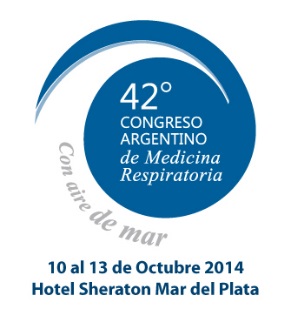 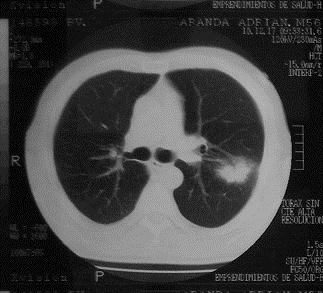 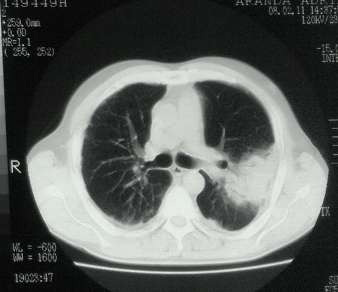 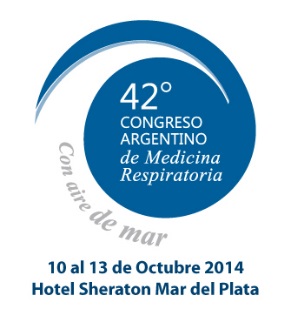 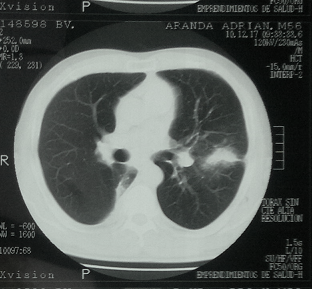 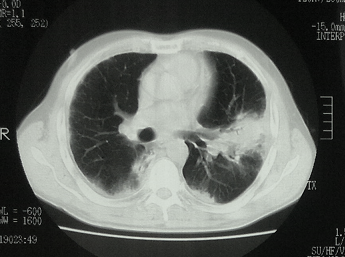 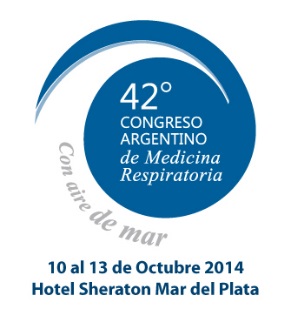 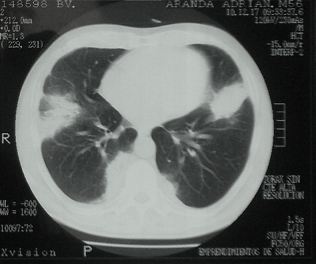 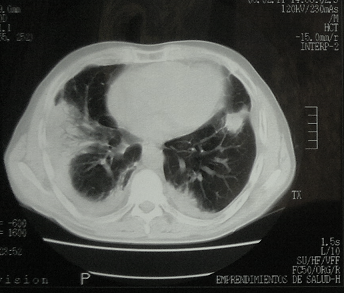 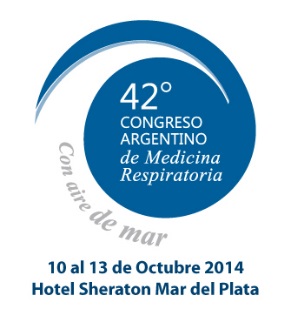 Iniciamos nosotros el estudio y seguimiento…

LABORATORIO:
VSG 2 		 PCR 1,23 
CEA 1,86  
PSA 0,31 
HIV  NO REACTIVO
SEROLOGIA PARA HEPATITIS B Y C NEGATIVA
PEF NORMAL./C3 C4 Y FR NORMALES
Sin criterios para enfermedad del colágeno por Inmunología.
ANA (AC ANTINÚCLEO) NEG, AC ANTIMITOCONDRIALES NEG, AC ANTICEL PARIETAL NEG, AC ANTI MUSCULO LISO NEG,AC ANTI MBG NEG.
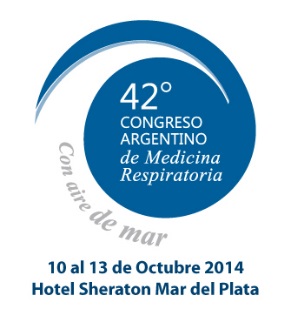 CITOLOGÍA DE ESPUTO SERIADO X 3: 
Negativo para células neoplásicas.

ESPUTO-Micológico:
-AG HISTOPLASMA CAPSULATUM-  ID CUALITATIVA NEG
-AG ASPERGILUS FUMIGATUS- ID CUALITATIVA NEG
-AG ASPERGILUS NIGER – ID CUALITATIVA NEG.
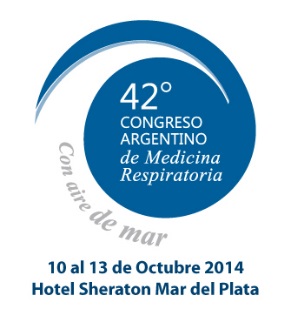 FBC CON BAL Y BTB:
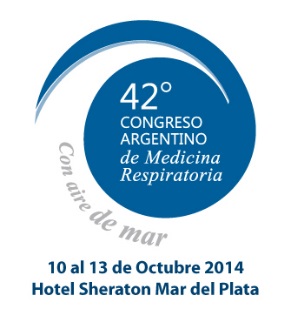 -Microscopia con luz polarizada: Búsqueda de corpúsculos  birrefringentes: cristales. Resultado negativo.

-BTB: Proceso inflamatorio intersticial crónico, inespecífico (focal). Acentuado infiltrado linfocitario.
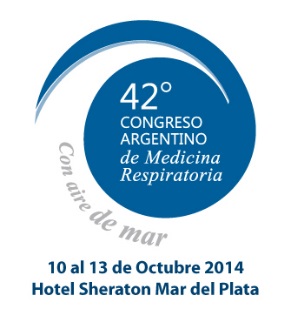 Nuevo examen funcional respiratorio:




Respuesta BD negativa.

TM6M: Recorre 476 MTS, sin desaturación (BASAL 96%) - BORG 3

DLCO 21,07 (82%)

TLC 5,13 (85%) RV 1,66 (84%) RV/TLC 32 (98%)
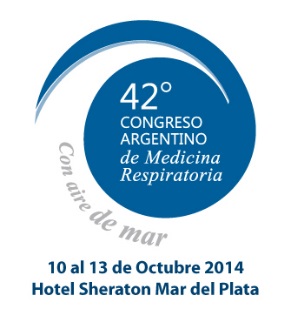 Nueva TAC de tórax:
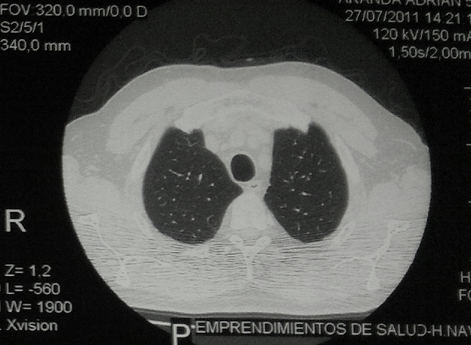 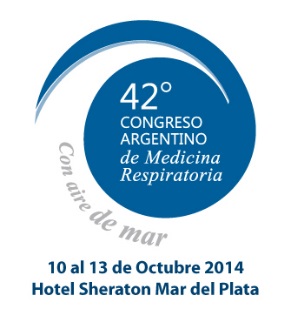 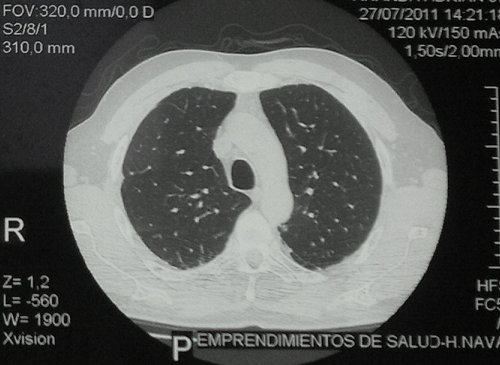 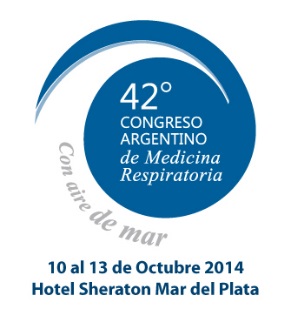 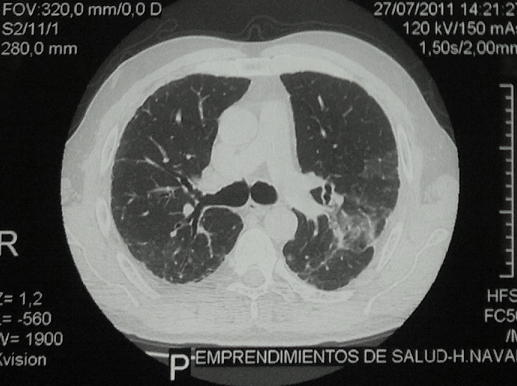 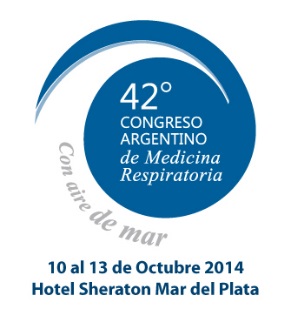 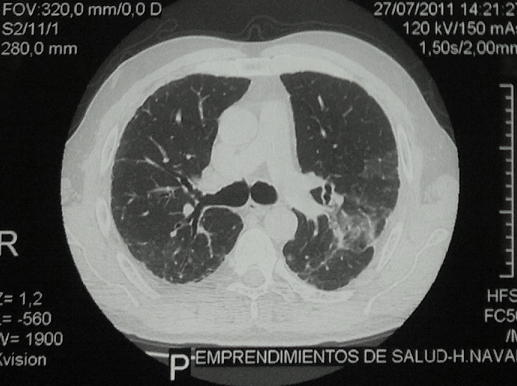 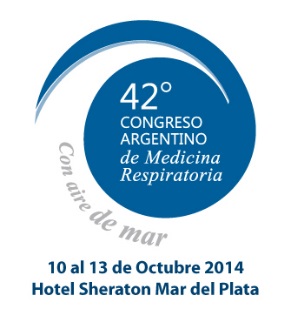 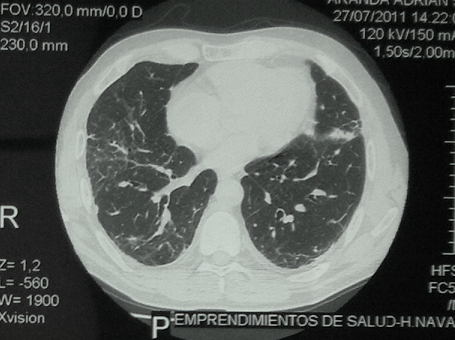 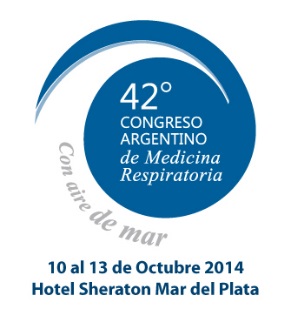 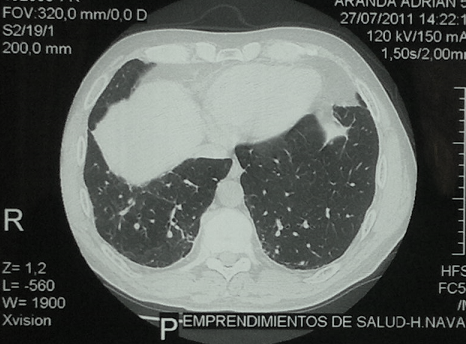 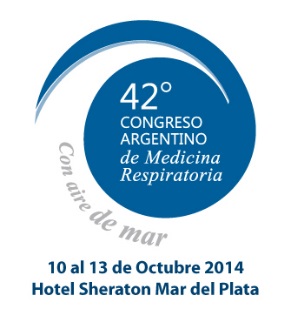 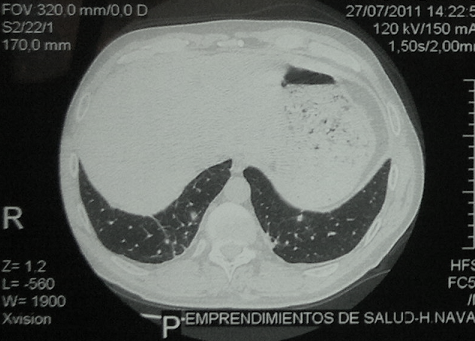 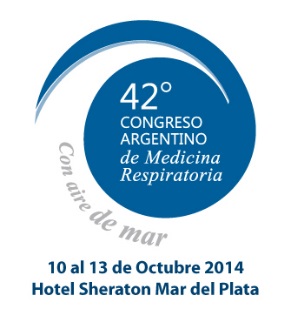 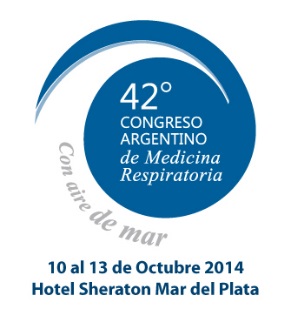 De acuerdo a los elementos aportados, cuál de los siguientes opciones le parece un diagnóstico probable?
COP.

Patología infecciosa.

Intersticiopatía secundaria a asbesto.

Neumonitis por hipersensibilidad subaguda.
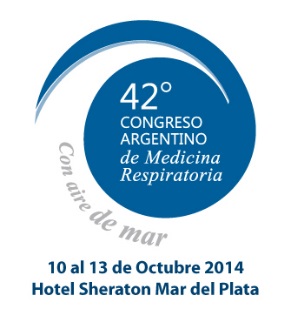 OPCIÓN D
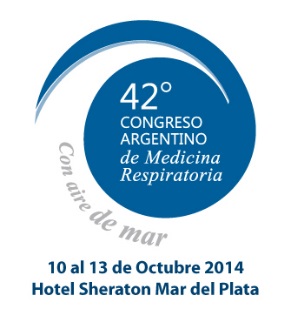 Se interpretó probable neumonitis por hipersensibilidad subaguda, el paciente se aleja del trabajo, y lo cambia ocupándose como chofer.
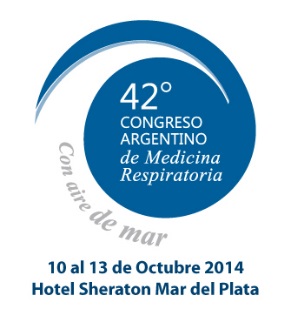 En la TC de tórax en la Neumonitis por hipersensibilidad subaguda podemos encontrar:
Atenuación en vidrio esmerilado.

Consolidación parcheada o difusa.

Nódulos pobremente definidos, difusos, a menudo menores a 5 mm.

Todas son correctas.
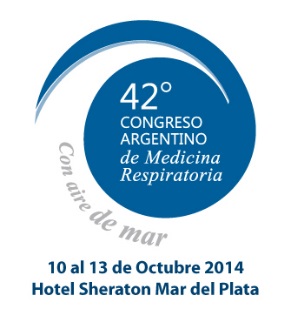 OPCIÓN D
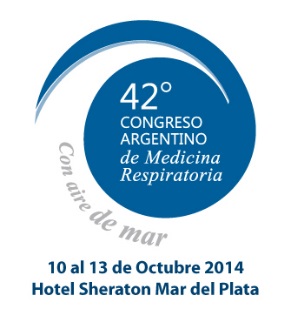 Presenta mejoría clínica con desaparición de los síntomas, y mejoría radiológica:
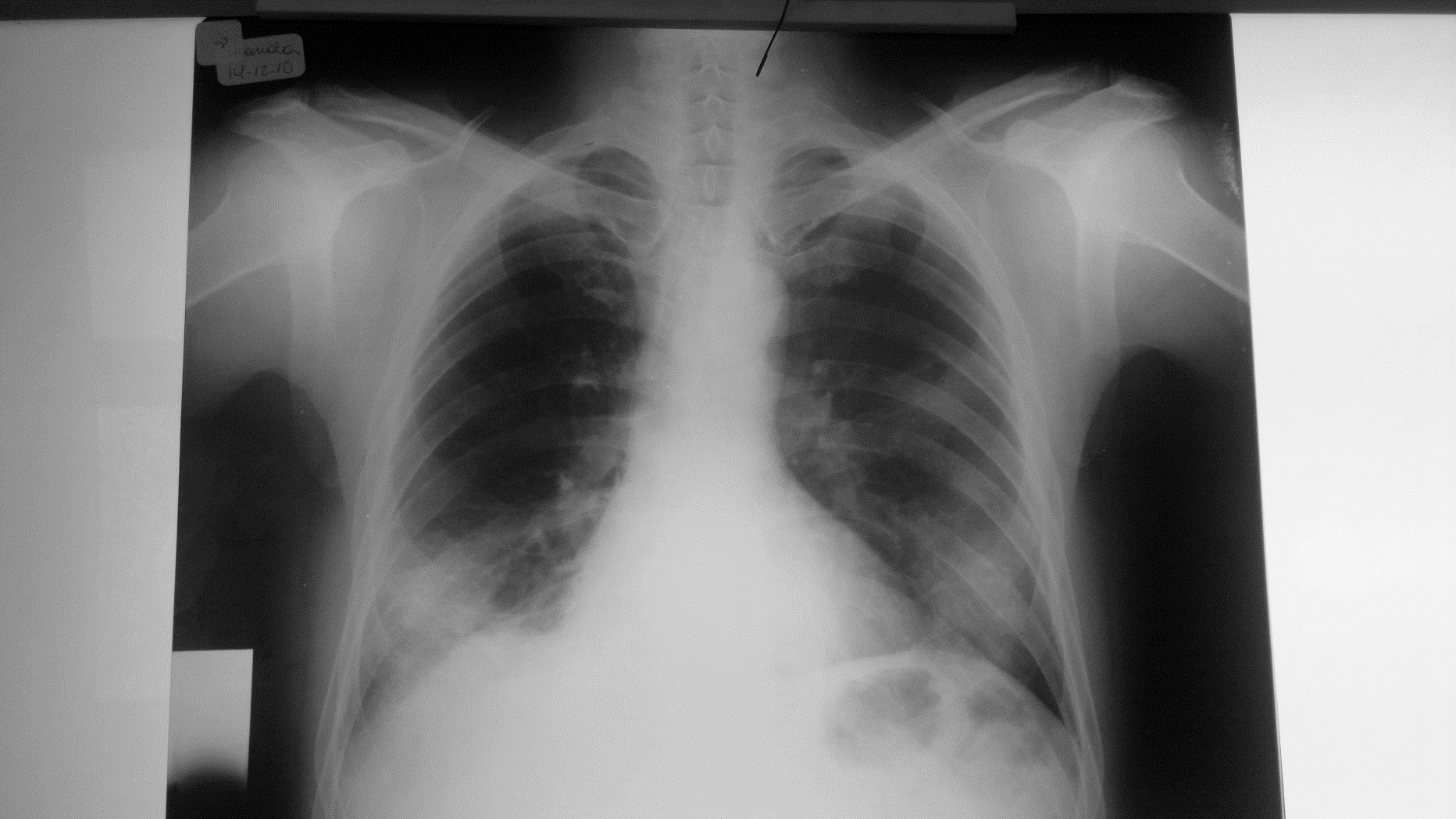 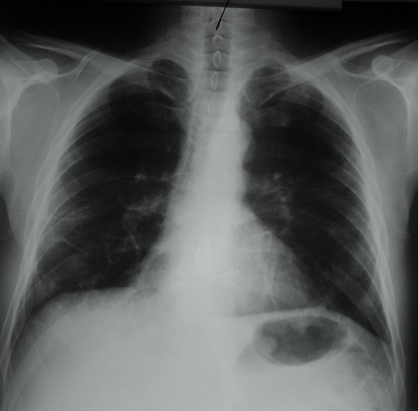 ACTUAL
INICIO
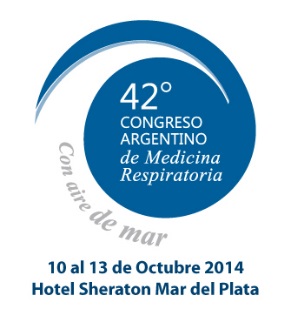 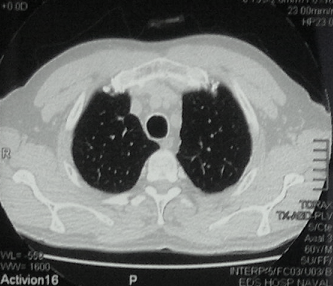 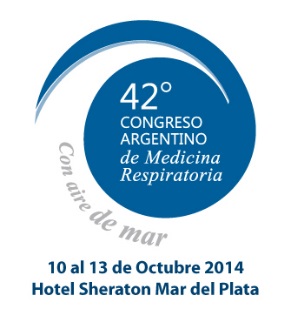 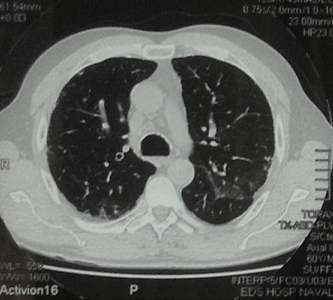 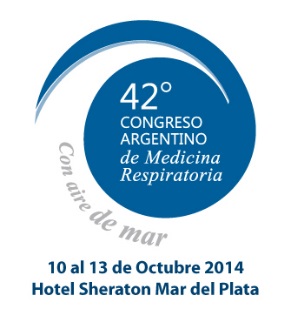 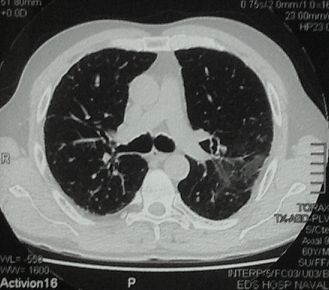 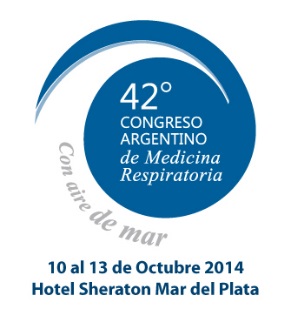 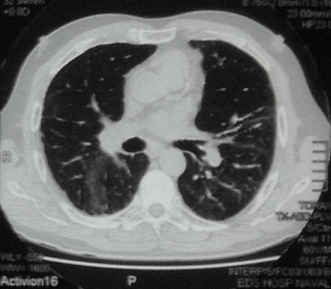 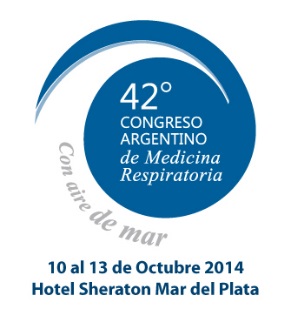 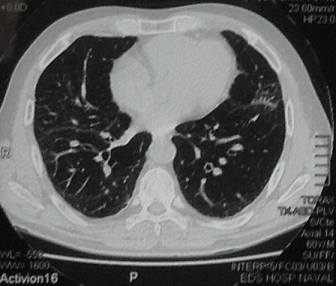 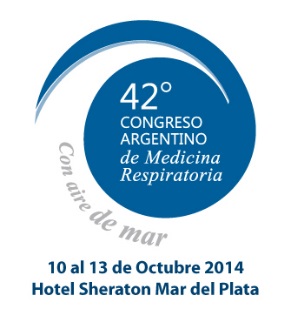 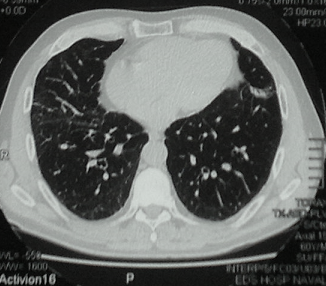 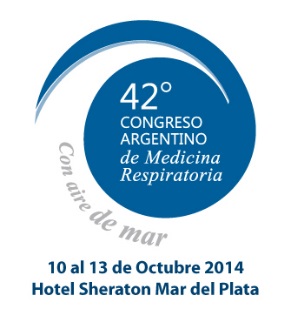 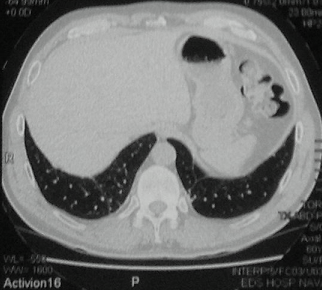 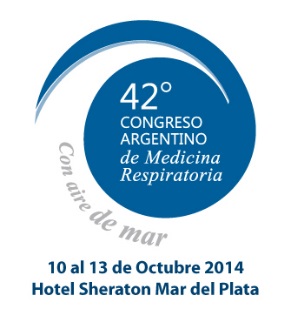 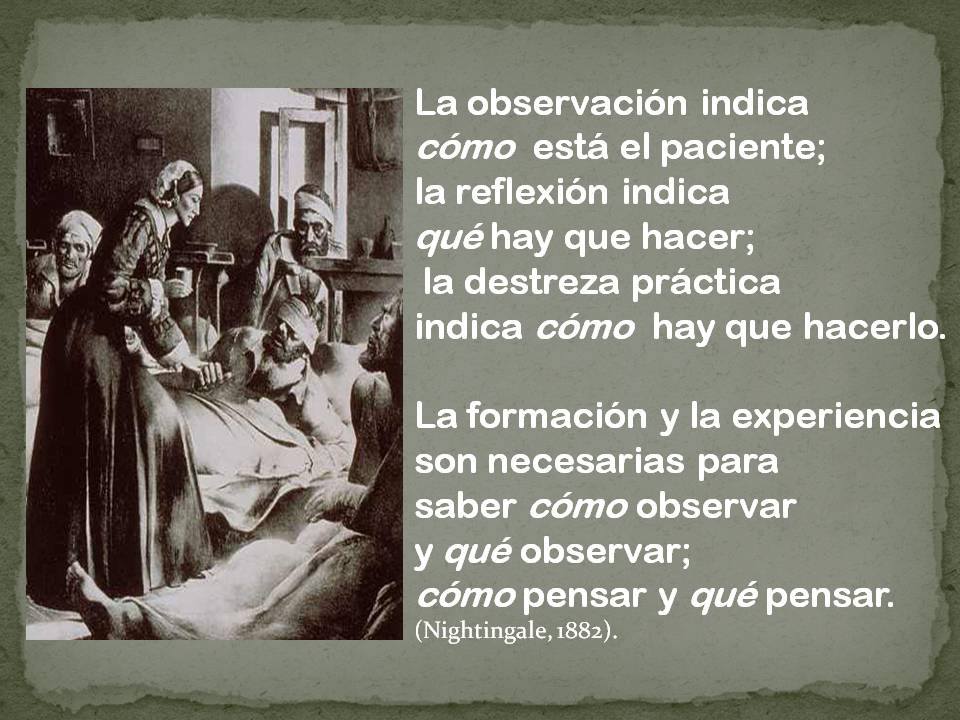 GRACIAS